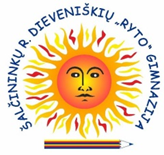 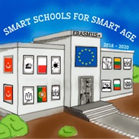 Smart schools for smart ageKristijono Donelaičio gyvenimo ir kūrybos apžvalga.Literatūros pamoka III g klasei
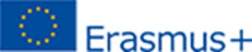 https://www.tes.com/lessons/OwzJaeft5NV9ww/edit
Tikslas: 
susipažinti su vienu originaliausių Apšvietos epochos Europos autoriumi ir jo kūryba.
 Uždaviniai:
 Apibūdinti Apšvietos epochą, nusakyti jos esmę, pagrindinius reiškinius ir idėjas.
Suvokti ir aptarti nevienodas tautinės bendruomenės ugdymo Prūsų Lietuvoje ir Lietuvos Didžiojoje Kunigaikštystėje sąlygas; tautos išlikimo idėjų svarbą.
Išsiaiškinti ir aptarti to meto Europos ir Lietuvos literatūros pažangias idėjas, švietimo, auklėjimo tikslus.
Žinoti svarbiausius K. Donelaičio gyvenimo faktus, išmanyti kontekstą.